Optical Illusions
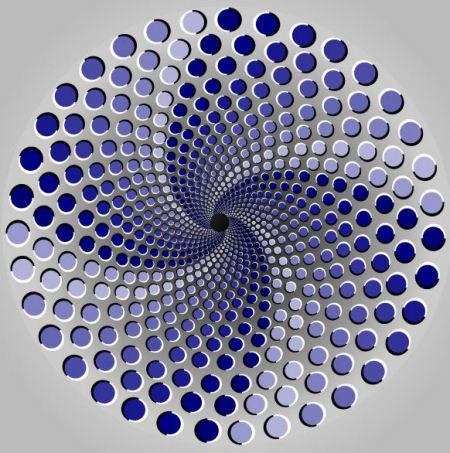 Ambiguities
The following pictures are ambiguities because they can be perceived in more than one way.
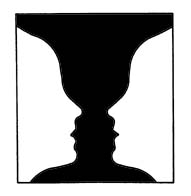 What do you see in this picture?
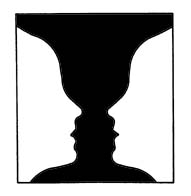 Do you see a vase ortwo people face to face?
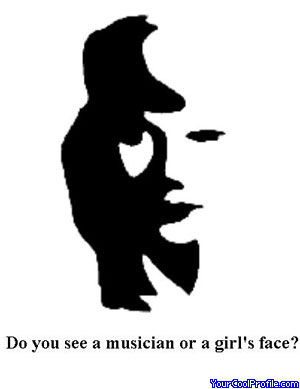 What do you see in this picture?
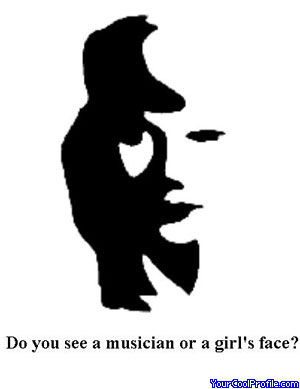 Do you see a woman’s face or a musician?
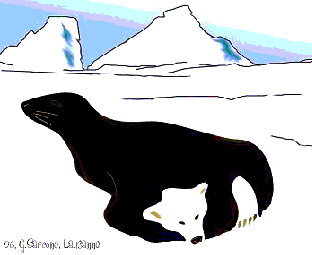 What do you see in this picture?
http://www.snipitron.com/items/cache/79/16/hlavolamy.szm.sk/images/optical-illusions-seal-bear.gif
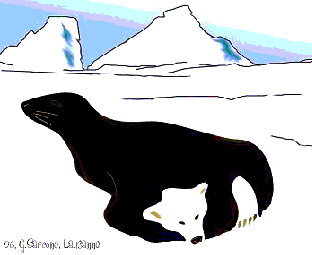 Did you see a seal or a bear?
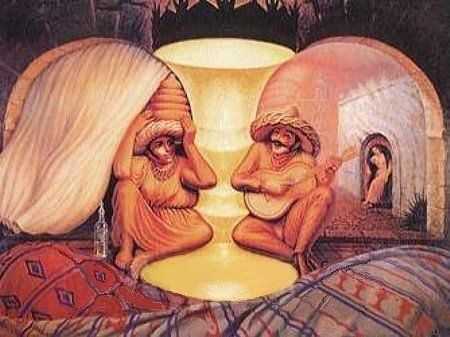 What do you see?
puzzles.about.com/.../FocusPlease.htm
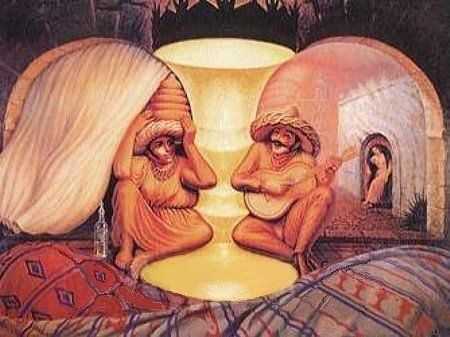 This is a more elaborate version of  the vase / two faces picture.
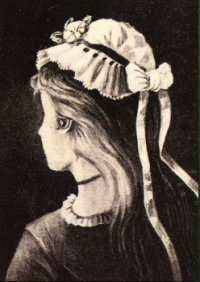 What do you see in this picture?
puzzles.about.com/.../FocusPlease.htm
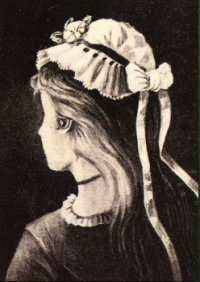 Do you see a pretty young woman or an old woman?
Size and Depth PerceptionVisual Illusions
How we perceive something is affected by its relationship to the other objects around it.
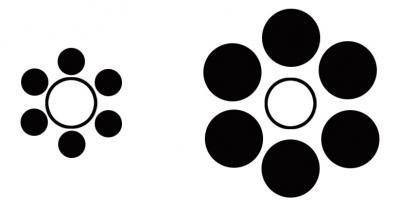 Which white circle is larger?
www.wisebread.com/optical-illusions-that-make-you-fatter-and-your-wallet-lighter
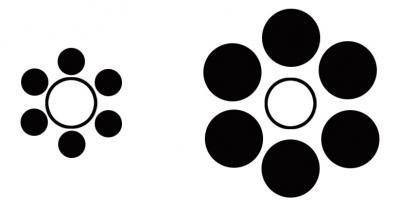 The circles are in fact identical in size. BUT, they look different due to their surroundings. The circle on the right is dwarfed by the large black circles, the one on the left overpowers them.
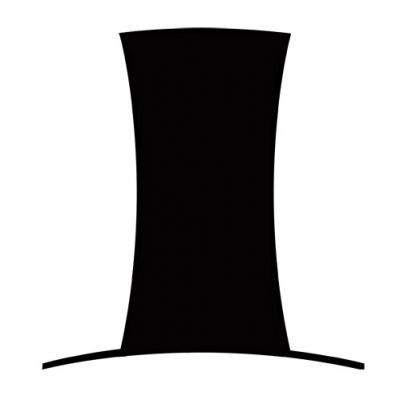 Is this hat taller than it is wide?
www.wisebread.com/optical-illusions-that-make-you-fatter-and-your-wallet-lighter
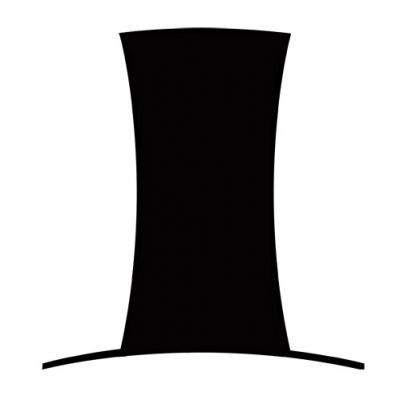 The height and width are identical.